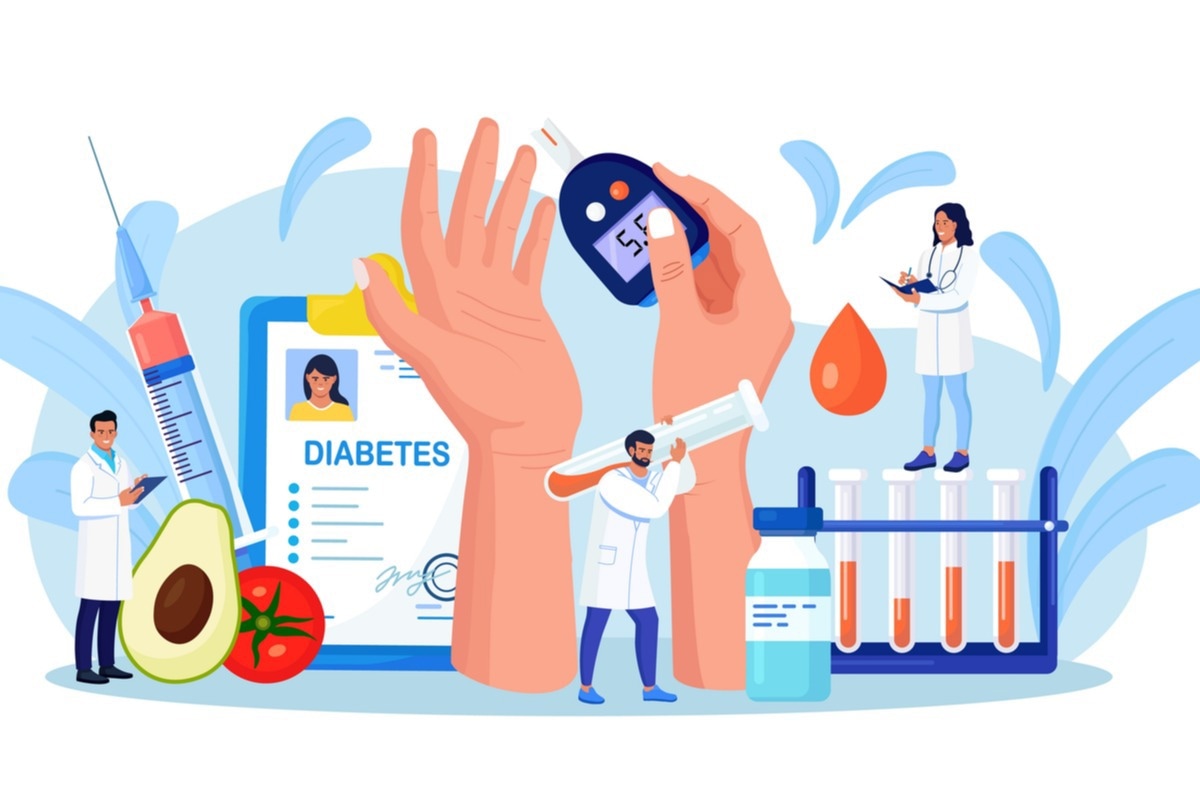 DM prakticky
LV/ podzim 2023
Co nás čeká
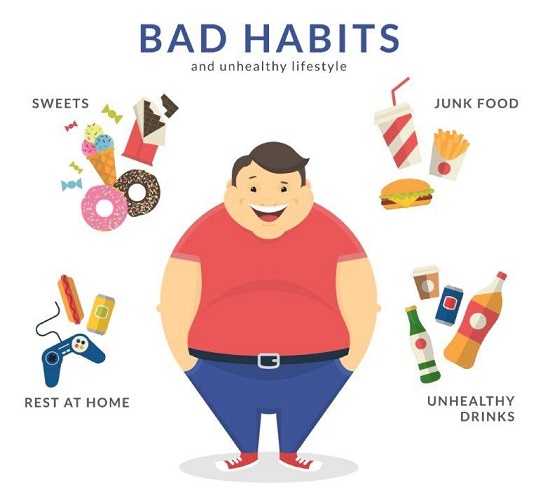 Kazuistika
Muž, 20 let, 175 cm, 132 kg (75 kg/ 2019) 
Predia, steatóza jater
Otec obezita, DM2, matka štíhlá

24h recall:
Sní: 2 anglické rohlíky
Sv: -
O: (doma až dojde z práce kolem 15-16h), vařený pokrm, rýže a kuřecí kari 
Sv: - 
Več: kung pao s rýží
večer 2 rohlíky s máselm a salámem

Tekutiny: 2-3l/d, voda
Spát chodí kolem půlnoci (o víkendu ve 3h ráno)
Pečivo: rohlíky, chleba
Přílohy: střídá vše, nejraději rýže a těstoviny 
Luštěniny: fazole 2x tý (konzervované)
Ovo, Zel: zele každý den ne, nejí rajčata; střídá všechny druhy ovoce 
Mléko, MV: jogurty mu moc nechutnají, tvaroh občas, kefír ano, tvrdý sýr ano
Vejce: 1x tý 3 ks
Ryby: 1x měs 
Houby: ano
Ořechy: neují (problémy se zuby)
Sladkosti: nemá rád 

FA: v práci (výrobní technik, na nohou), kdysi chodil do posilovny (z časových důvodů neudržel, začal by znovu cvičit)
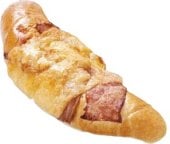 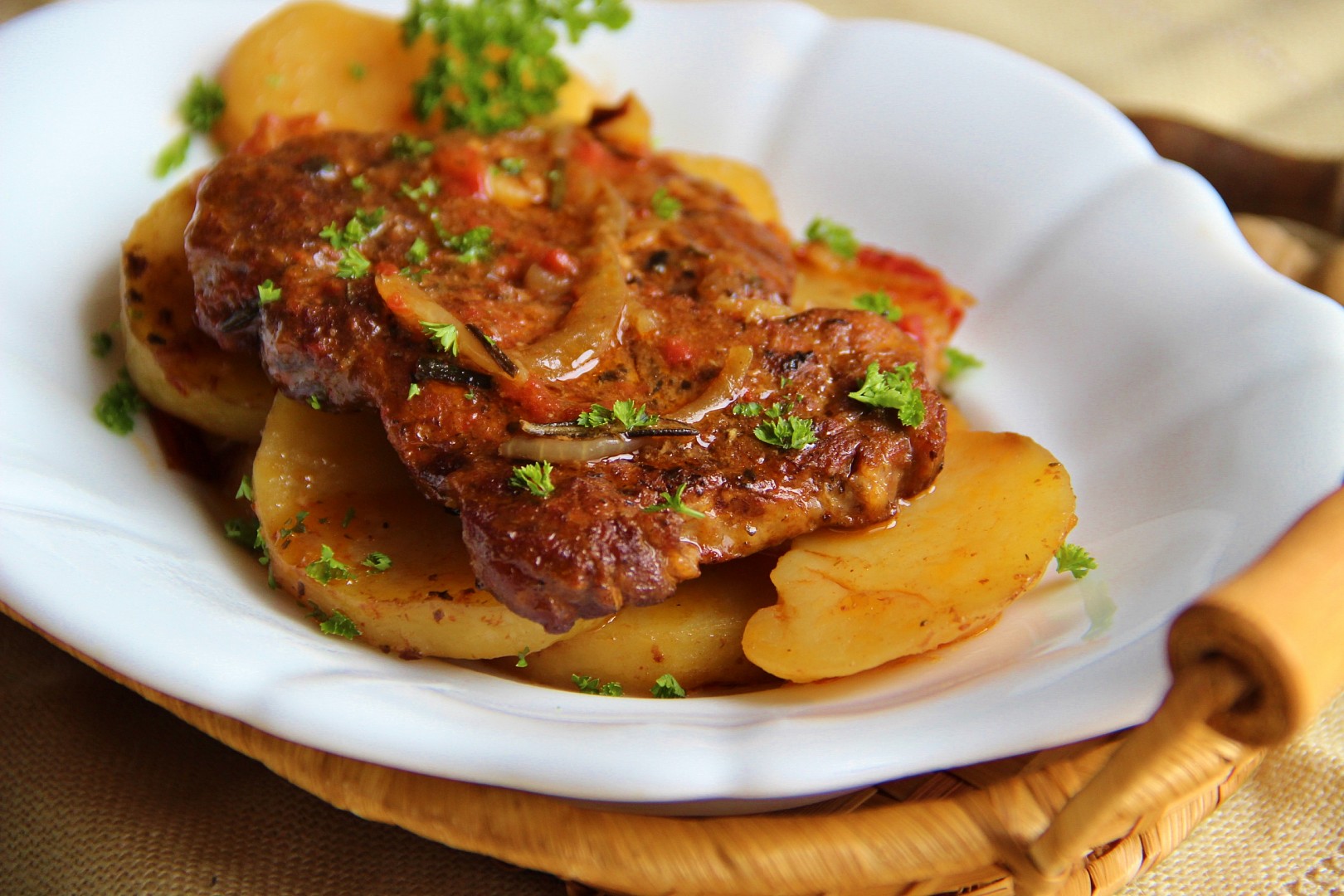 Jídelníček
Sní: pl chleba s máslem, rajče
Sv: banán
O: 150 g dušené vepřové krkovice na cibulce, 200 g vařených brambor
Sv: káva s mlékem, dia oplatek
Več: rohlík, jahodový Florian

Pitný režim: 0,5 l černého čaje, 2 sklenice vody, Mattoni citron ½ lahve
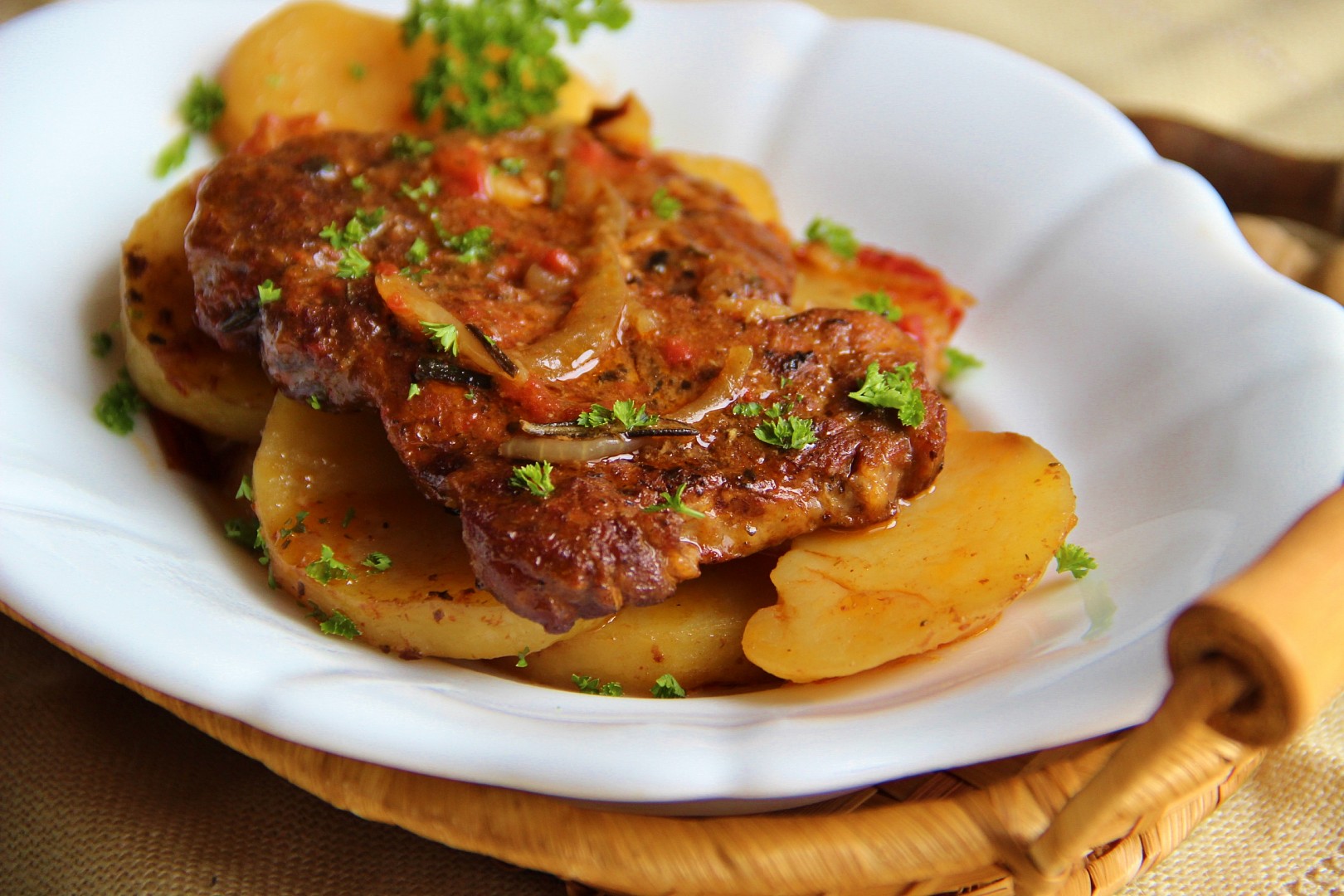 Kolik…?
Kolik bílkovin má uvedený jídelníček?
Kolik vlákniny má odhadem uvedený jídelníček?
Zaměňte nevhodné potraviny za vhodnější ze stejné potravinové supiny
Doplňte, co chybí…
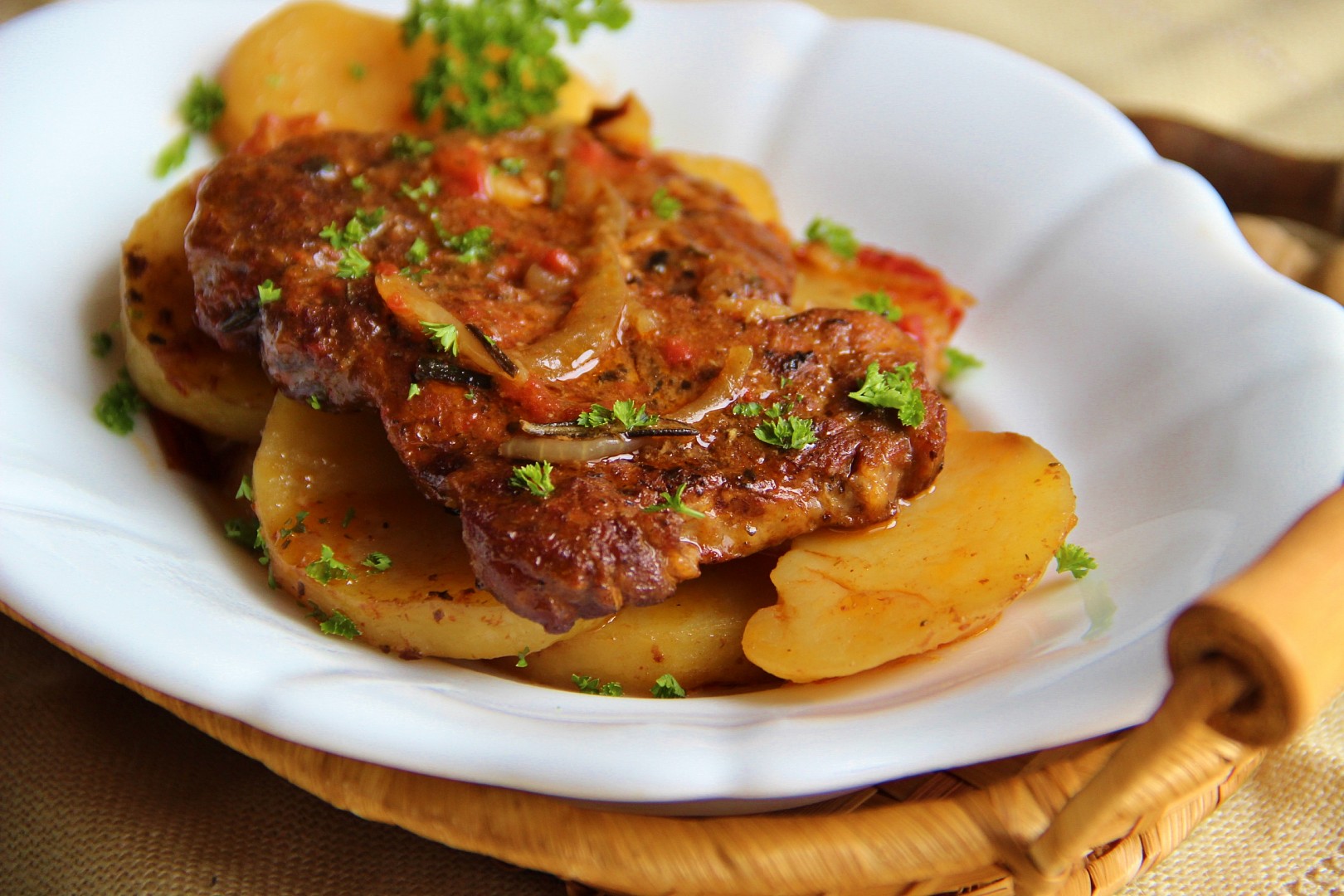 Jídelníček
Sní: pl chleba s máslem, rajče (5 g B, 3 g vl.)
Sv: banán (1 g B, 19 g c)
O: 150 g dušené vepřové krkovice na cibulce (42 g B, 31 g T), 200 g vařených brambor (3,5 g B, 3,2 g vl.)
Sv: káva s mlékem, dia oplatek Ela 40 g (4,4 g B, 15 g T, 6,5 g c)
Več: rohlík (4 g B), jahodový Florian (4 g B, 12,5 g T, 17 g c)
Pitný režim: 0,5 l černého čaje, 2 sklenice vody, Mattoni citron ½ lahve (20 g c)

= 1652 kcal, 65 g B, 167 g S/66 g c, 89 g T, 11 g vlákniny
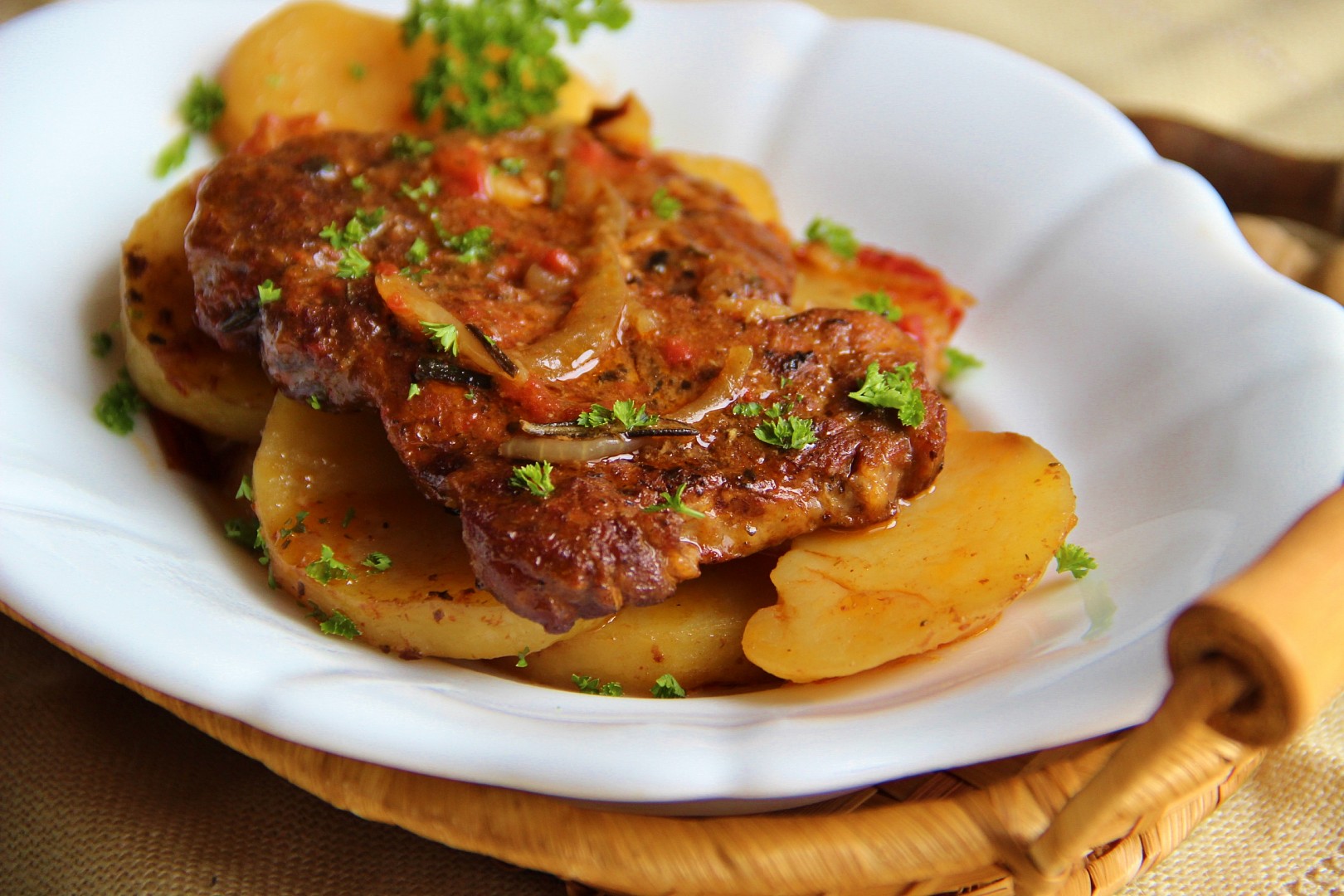 Jídelníček
Sní: pl chleba s máslem, 2-3 pl eidamu 30%, rajče
Sv: pomeranč
O: 150 g dušené vepřové kotleta na cibulce, 150 g vařených brambor, 100 g zelného salátu
Sv: káva s mlékem, sušenky bez přidaného cukru 3 ks
Več: grahamový rohlík, bílý jogurt
Pitný režim: 0,5 l černého čaje, 2 sklenice vody, Mattoni esence citron ½ lahve

= 1487 kcal, 89 g B, 142 g S/26 g c, 62 g T, 20 g vlákniny
Úprava receptur
Úprava receptur
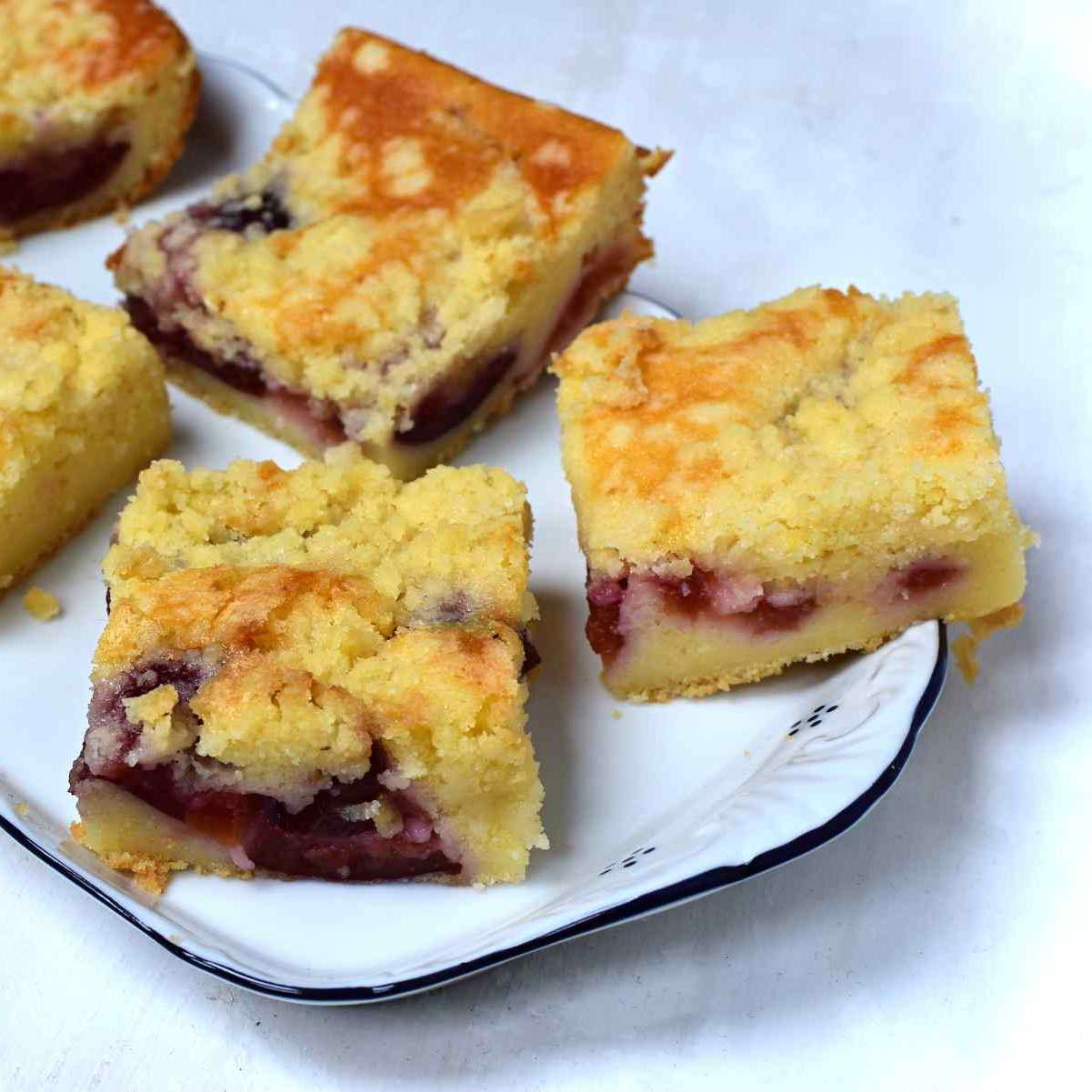 Úprava receptur
Hrnková buchta s ovocem a drobenkou
2 hrnky polohrubé mouky
1 hrnek cukru
2 vejce
½ hrnku mléka
¼ hrnku oleje
prášek do pečiva
Ovoce
Drobenka
Máslo
Cukr
Hladká mouka
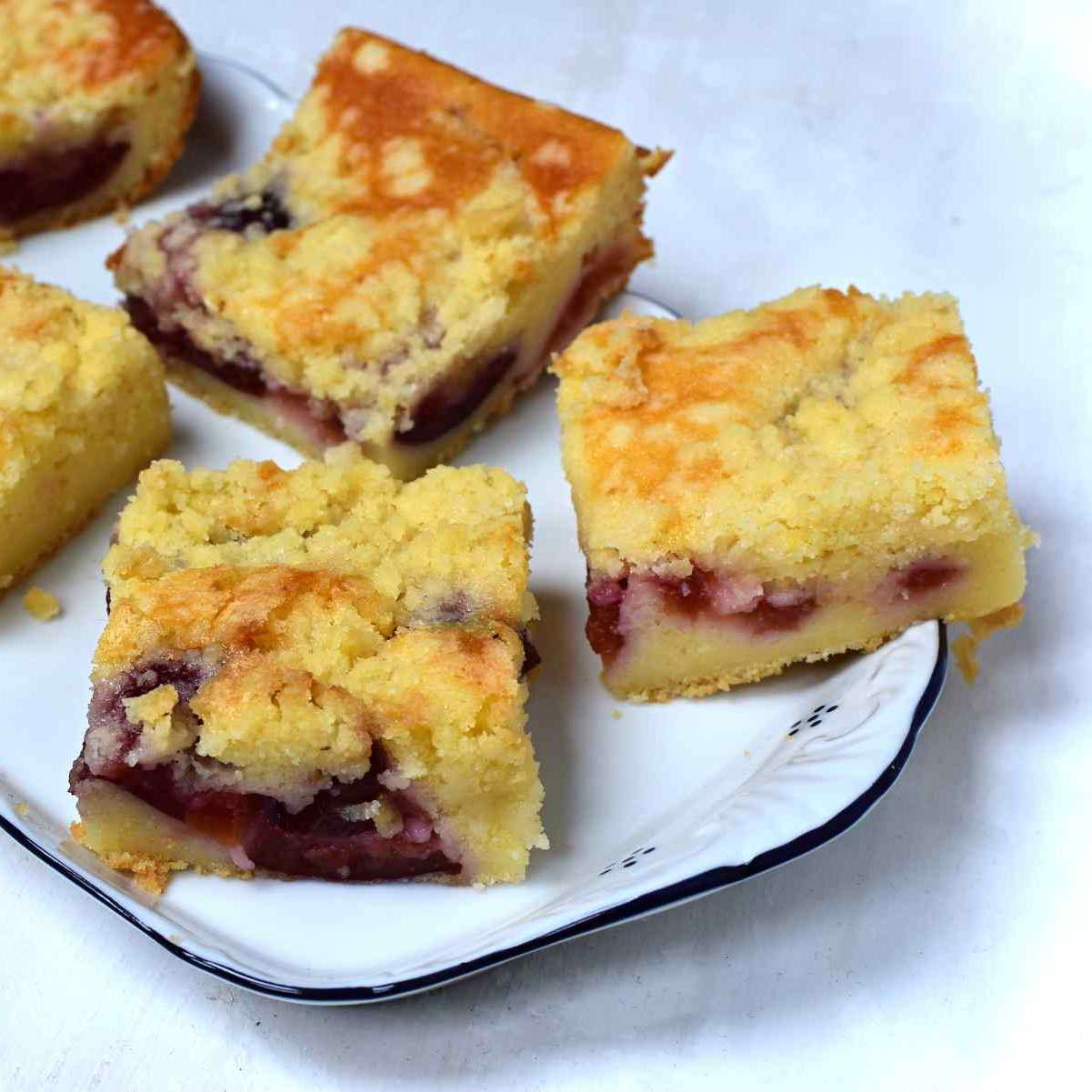 Úprava receptur
Hrnková buchta s ovocem a drobenkou
2 hrnky polohrubé mouky (celozrnná špaldová mouka)
1/3  hrnku cukru, čekankový sirup, xylitol
2 vejce
½ hrnku mléka
¼ hrnku oleje
prášek do pečiva 
Skořice, perníkové koření
Ovoce, tvaroh
Drobenka
Máslo
Cukr (čekankový sirup)
Hladká mouka (celozrnná špaldová mouka, mandlová mouka)

PORCE!
Dia výrobky
Diabeta - kakaové sušenky  s fruktózou & máslovou aromou polomáčené kakaovou polevou . 90g
Složení: pšeničná mouka, kakaová poleva s fruktózou 25 % / rostlinný tuk plně ztužený /, kokosový, řepkový; sušená syrovátka, kakao se sníženým obsahem tuku 14 %, fruktóza 14 %, laktóza, maltodextrin, emulgátor lecitin, bambucké máslo, aromata, fruktóza 14 %, margarín, řepkový olej, kokosový tuk, plně ztužený řepkový olej, emulgátor mono a diglycerida mastných kyselin, regulátor kyselosti, kyselina citrónová, aroma, vitamín A, kakao se sníženým obsahem tuku 1,8 %, kypřící látky uhličitany amonné a sodné, sušený vaječný žloutek, aromat, kyselina listová. Může obsahovat arašídy, skořápkové plody, semena sezamu, sóju.
Skladujte v suchu, chraňte před teplem.
Výživové údaje na 100 g: energie 200 kJ / 477 kcal, tuky 21 g z toho nasycené 13,5 g, sacharidy 63 g z toho cukry 22 g, bílkoviny 7,5 g, sůl 0,38 g kyselina listová 200 uq
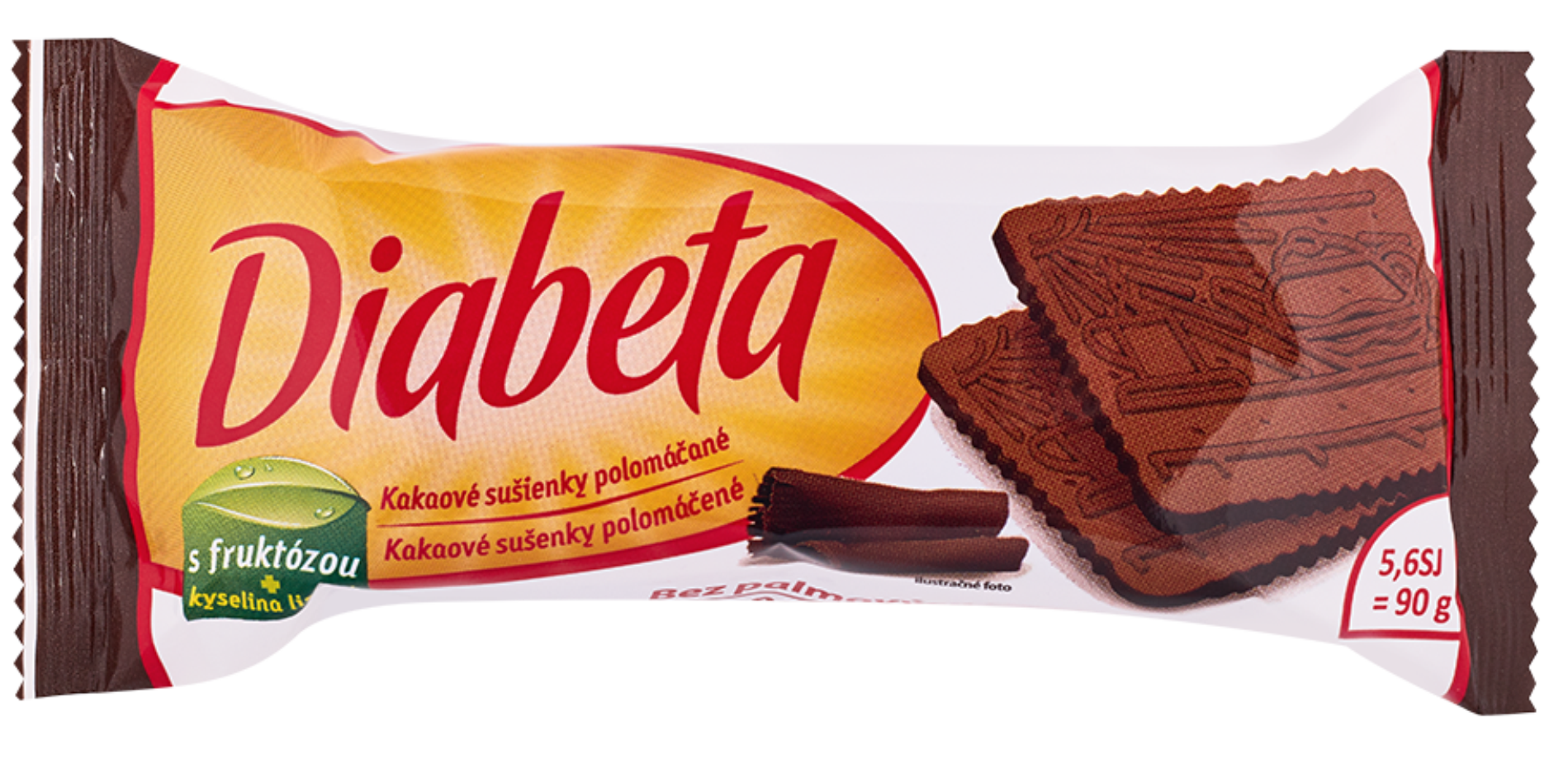 Dia výrobky
Složení: perník korpus (pšeničná mouka, invertní cukr, vejce (konzervanty: sorban draselný, regulátor kyselosti: kyselina citronová), med 2,5%, kypřící látky: hydrogenuhličitan sodný, hydrogenuhličitan amonný, perníkové koření), ovocná náplň 18% (švestky 80%, fruktóza, jablka 20%, zahušťovadlo:guma gellan, regulátor kyselosti: kyselina citronová, aroma, voda), tmavá poleva 26% (fruktóza, rostlinné tuky: palmojádrový plně ztužený, palmojádrový a palmový částečně ztužený, kakaový prášek se sníženým obsahem tuku 22%, emulgátory: sójový lecitin a polyglycerolpolyricinaleát, aroma)

28 g cukru na 100 g výrobku (perník 60 g)
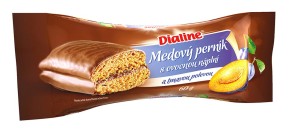 Dia výrobky
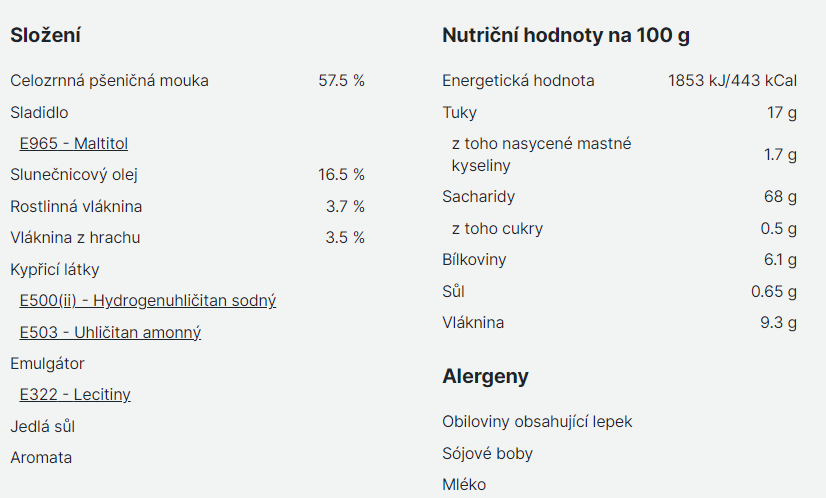 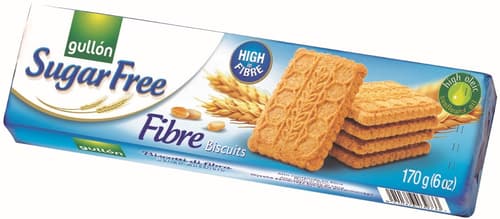 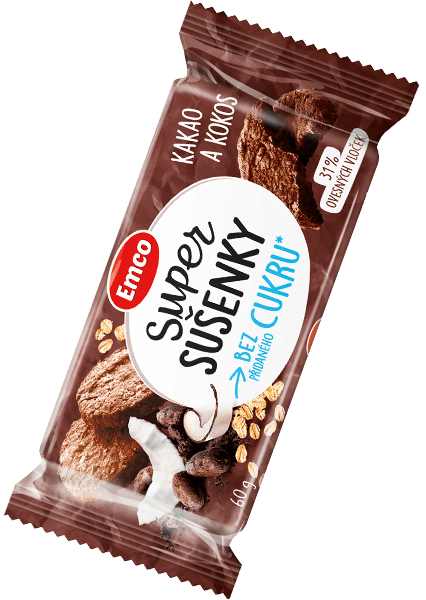 Dia výrobky
Ovesné vločky 31 %, pšeničná mouka, řepkový olej, vláknina z kořene čekanky 13 %, strouhaný kokos 9 %, ječný sladový extrakt, kakaový prášek 3 %, sušené plnotučné mléko 3 %, antioxidanty (askorbylpalmitát, přírodní extrakt s vysokým obsahem tokoferolů), emulgátor: řepkový lecitin, přírodní aroma, kypřicí látky (hydrogenuhličitan amonný, hydrogenuhličitan sodný).Výrobek může obsahovat arašídy, sóju a ořechy.
Pečivo
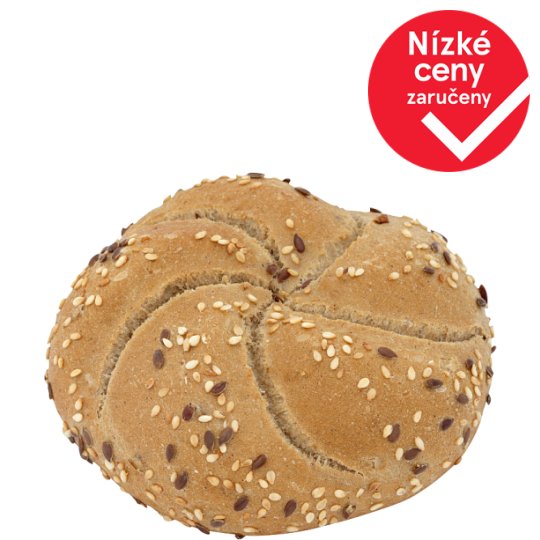 Žitný kvas (voda, žitná mouka celozrnná, žitný šrot), Voda, Žitný šrot, Sladový pšeničný šrot, Žitné vločky, Žitná zrna, Sirup z cukrové řepy, Ovesné vločky, Jedlá sůl, Karamelový sirup, Pšeničná mouka, Výrobek obsahuje 56 % žitného celozrnného podílu
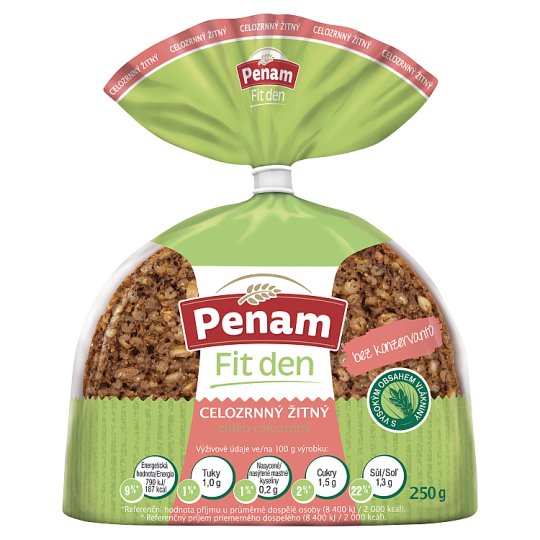 Vláknina 5,5 g /100 g
Pšeničná mouka (65 %), Pitná voda, Semínka (10 %) (lněná semínka, sezam, drcená sója, slunečnicová semínka), Pekařské droždí, Jedlá sůl, Žitná mouka, Drcené pšeničné zrna, Ječná sladová mouka, Bramborový škrob, Cukr, Řepkový olej, Žitná sladová mouka, Pšeničný lepek, Stabilní kvas pšeničný, Rostlinná vláknina, Koření, Pšeničná sladová mouka, Ječný sladový výtažek, Glukóza, Emulgátor: E472e, Sójová mouka, Neaktivní droždí, Látka upravující mouku (kyselina L-askorbová)
Pečivo
Žitná kostka s vysokým obsahem vlákniny 70 g
Žitná mouka (51,7%), Voda, Pšeničný lepek, Slunečnicová semena (7,7%), Lněná semínka (3,6%), Pšeničná mouka, Proso (3%), Jedlá sůl, Droždí, Sušený žitný kvas (0,7%), Sušený pšeničný kvas, Ječná sladová mouka, Látka zlepšující mouku: kyselina L-askorbová
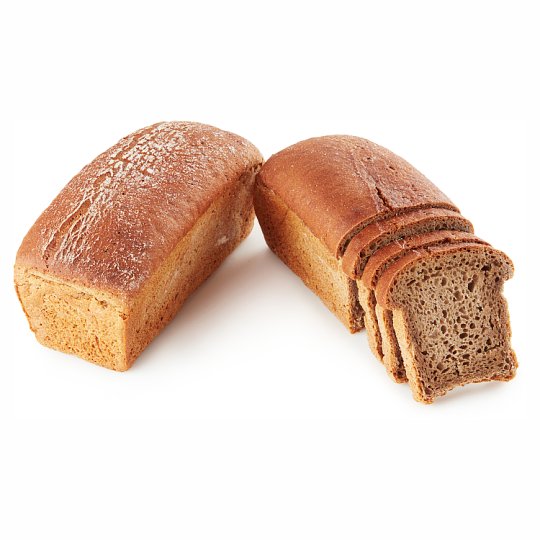 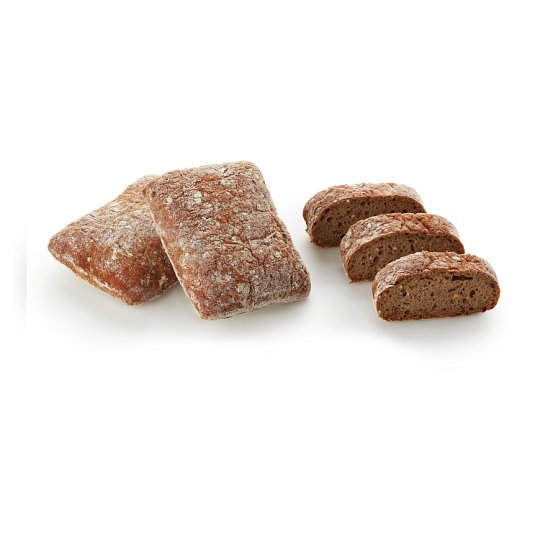 Chléb celožitný 500 g
 
Žitná mouka (54 %), Pitná voda, Celozrnný žitný kvas (11 %) (celozrnná žitná mouka, pitná voda, žitná mouka, startovací kultura kvasinek a bakterií), Jedlá sůl s jódem (jedlá sůl, jodičnan draselný), Droždí
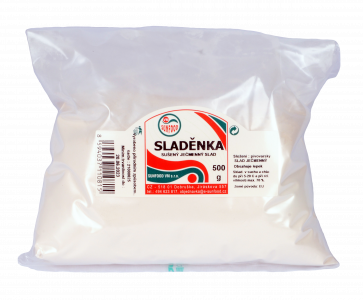 Sladový výtažek, sladová mouka…?
1) Ječná a pšeničná sladová mouka je výrobek z usušeného ječného a pšeničného sladu, který díky přítomnosti enzymů způsobuje tvorbu zkvasitelných cukrů ze škrobu, které slouží jako potrava pro kvasinky (droždí), ale také způsobují rychlý nárůst hladiny cukru v krvi, stejně jako přidaný cukr či glukóza.
Takové pečivo rozkolísá hladinu cukru v krvi, což škodí nejen diabetikům.
2) https://www.cukrar.cz/show.asp?id=3341

Sladěnka 74,6 g S -> 61 g c/100 g
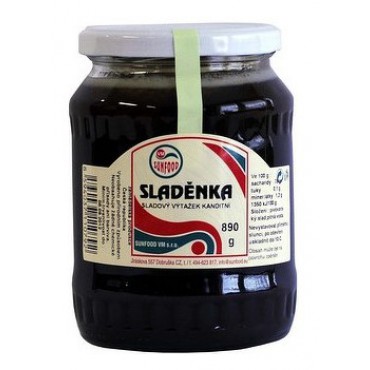 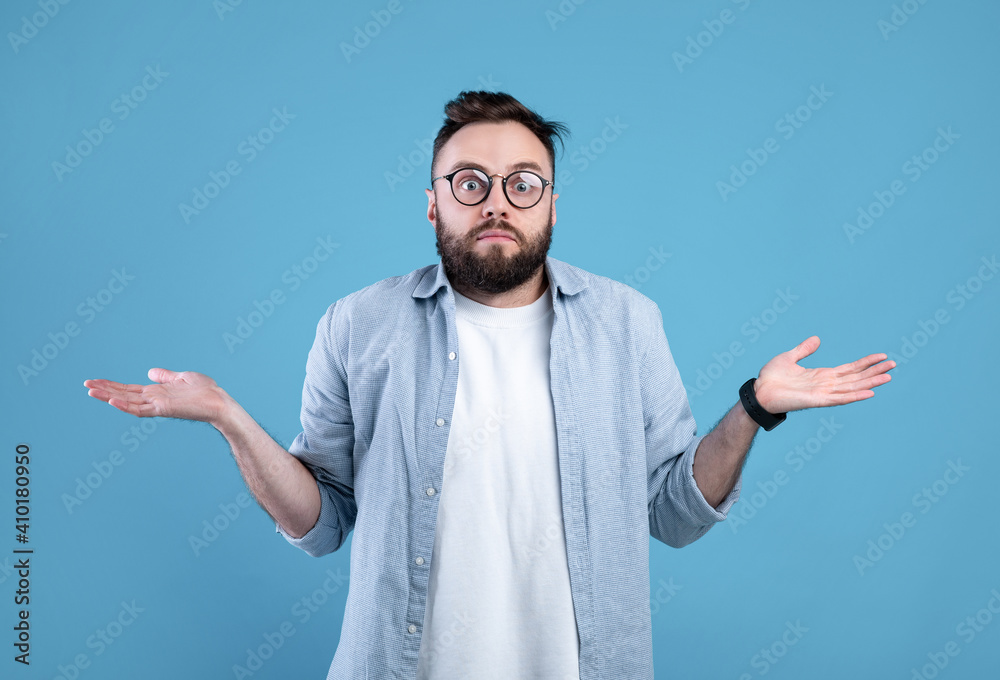 Edukace
Co by měl pacient znát?
Edukace
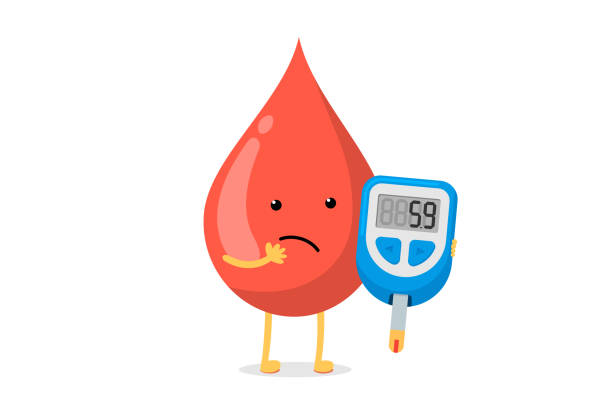 Co by měl pacient znát?
Co je to glykemie a glykovaný hemoglobin
Zdravotní následky diabetu
Vhodný výběr potravin
Pitný režim a vliv pohybu
Vhodné druhy pečiva a příloh, důležitost a zdroje vlákniny
Které potraviny obsahují hodně cukru, ovoce

Negativní následky, proč by měl dodržovat režim
Jaká je jeho motivace
Má hlad, chuť nebo se nudí? Zajídání emocí? Nevhodně skládá BST?
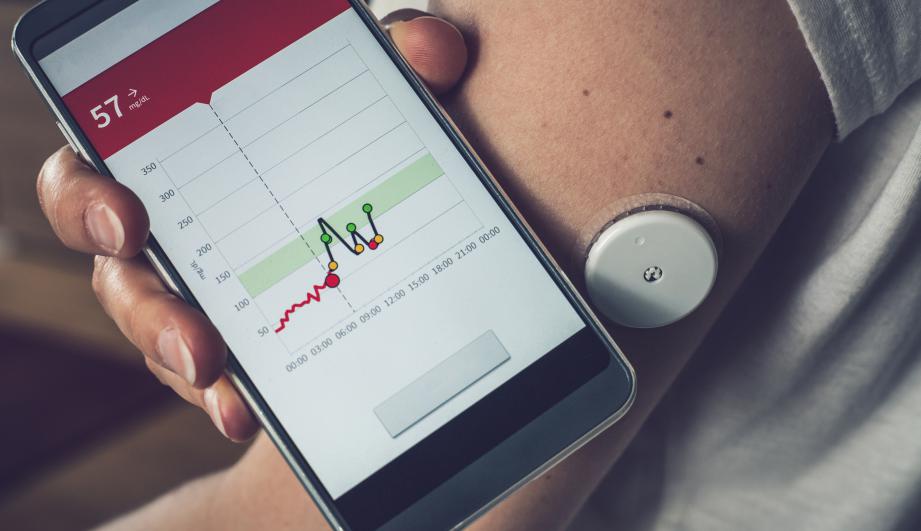 Glukometr, senzor
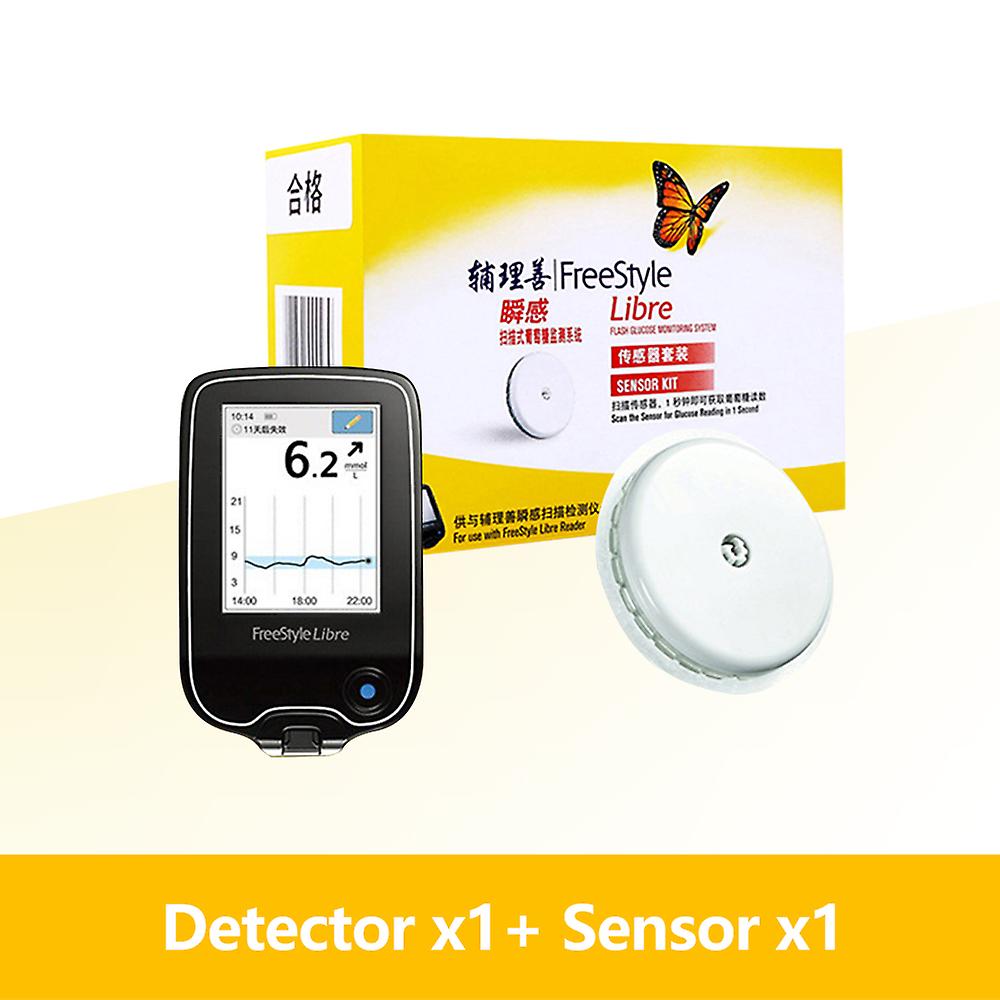 Co to je a jak se používá
Cílové hodnoty glykemie v krvi

Senzor + čtečka/telefon
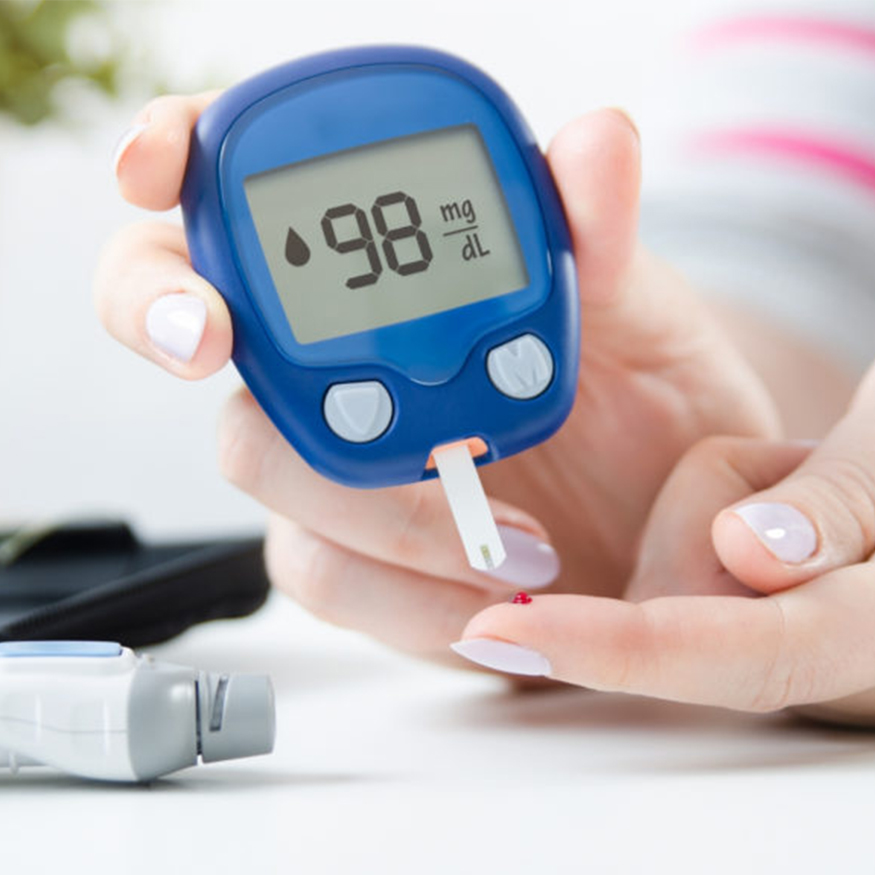 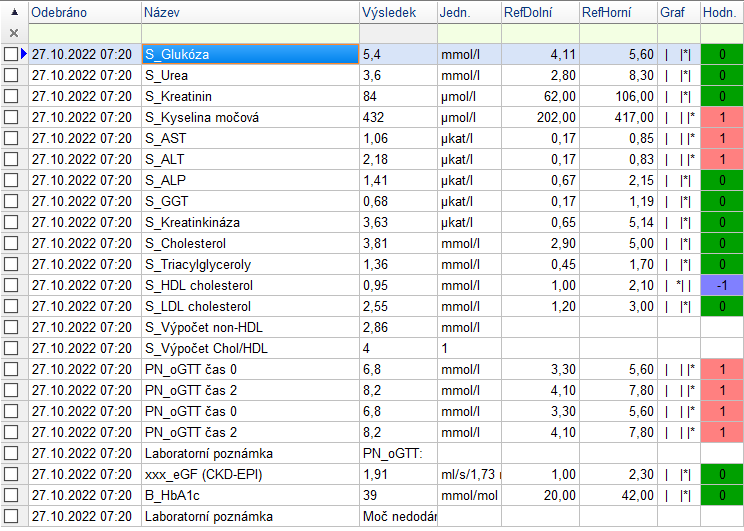 Biochemické ukazatele
Muž, 20 let, 175 cm, 132 kg
2019 hmotnost 75 kg
Predia, steatóza jater

-> strava při dně
-> strava při onemocnění jater/ zvýšeném CH
-> redukce
Dieta při dně (zvýšený příjem purinů, zvýšená tvorba purinů, snížené vylučování KM)
Úprava přívodu energie a tělesné hmotnosti
 Omezit potraviny s vyšším obsahem purinů: maso, ryby (ančovičky, krabi, sledi, makrely, sardinky, krevety), vnitřnosti, zvěřina, silné masové vývary, luštěniny, droždí (vhodné zdroje bílkovin – mléko a mléčné výrobky, vejce)
 Omezit alkohol! (i v nealkoholickém pivu obsah purinů)
 Mezi zeleninu s vyšším obsahem purinů patří hrášek, brokolice, špenát, růžičková kapusta, křen, celer či květák. Konzumace těchto druhů zeleniny není zakázána, ale je doporučena příležitostná konzumace.
 Omezit čaj, kávu a kakao – dříve doporučováno, dle novější literatury zjištěno, že xantinové báze v nich obsažené zřejmě nezvyšují koncentraci kyseliny močové v séru (dle Kasper)
Dostatečná hydratace – při zvýšené diuréze se zvýší i vylučování kyseliny močové ledvinami
Trvalá změna životního stylu
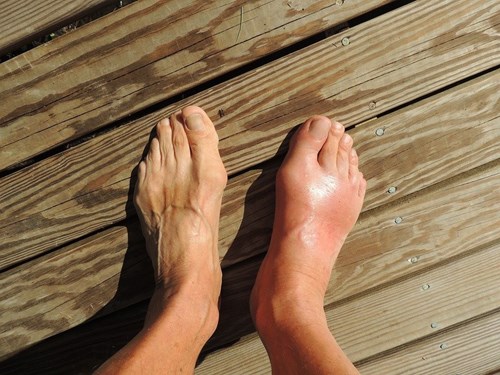 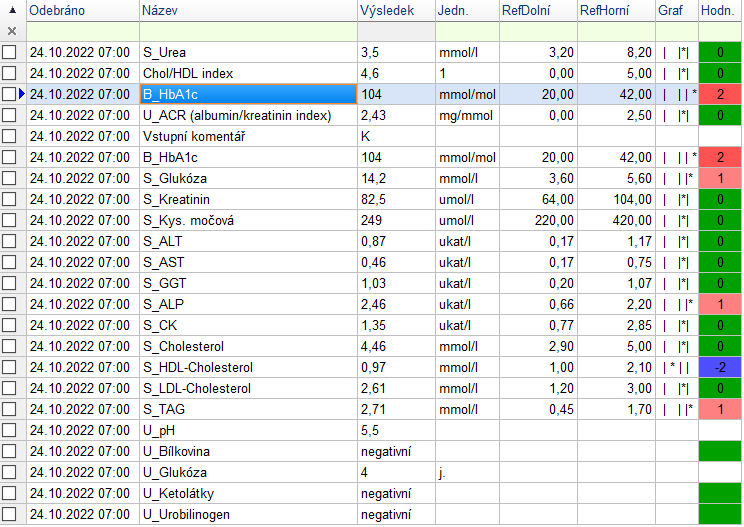 Biochemické ukazatele
Muž 50 let, 175 cm, 112 kg
DM recens, HLP (statiny), CHOPN, fumátor 
Metformin 750 mg 0-0-1, bazální inzulin
- nemá mnohdy přes den hlad, v pracovní dny nesnídá, někdy ani neobědvá, v noci chutě na sladké, vstane a jde si dát 

24h recall:
Sní: vejce s chlebem, nebo chleba s paštikou, v práci moc nesnídá
Sv: -
O: zapečené brambory s masem, vejcem a sýrem 
Sv: občas 
Več 18-20h: 2 pl chleba s paštikou
v noci oplatek nebo slazený jogurt 

Soda stream se sirupem, sladkosti, slazené jogurty, sladí kávu, nemá rád vařenou zeleninu, dušené a pečené maso, má rád smažené, uzeniny.
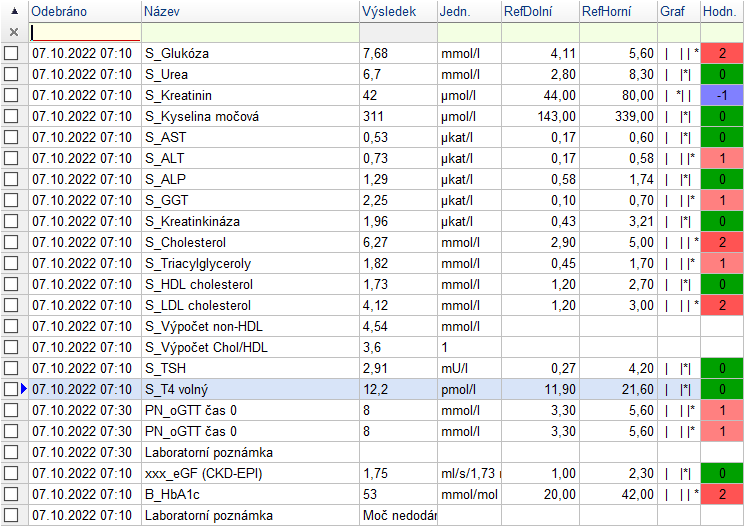 Biochemické ukazatele
Žena, 53 let, 175 cm, 129 kg
Hyperglykémie k došetření
susp.autoimunitní hepatitis k dalšímu došetření, lab.elevace jaterních testů
HLP smíšená
hyperurikémie
st.p.EBV, CMV (herpesviry)
Kreatinin (filtrační fce ledvin, FA námaha popř. znehybnění)
Zvýšené jaterní testy (mírné poškození jaterních buněk, FA před odběry, AST při IM, GGT při alkoholu a poruchách odtoku žluče, barbituráty), ALP při nádorech jater a onemocnění kostí
CH, LDL a TAG -> Stanovení TAG v séru se v klinické praxi používá především ke stanovení kardiovaskulárního rizika  a k monitorování hypolipidemické léčby.
Mírně vyšší koncentrace TAG, nízká koncentrace HDL cholesterolu a mírně vyšší koncentrace cholesterolu tvoři aterogenní triádu. Tento lipoproteinový fenotyp je typický pro diabetiky a pacienty s metabolickým syndromem.

=> DM, CH + jaterní (lehce  stravitelné B, přiměřené množství tuků a jejich kvalita, ne alkohol, přepálené tuky, ostré koření)
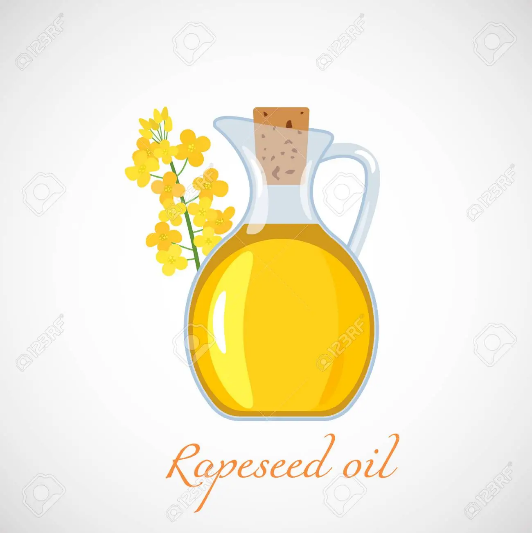 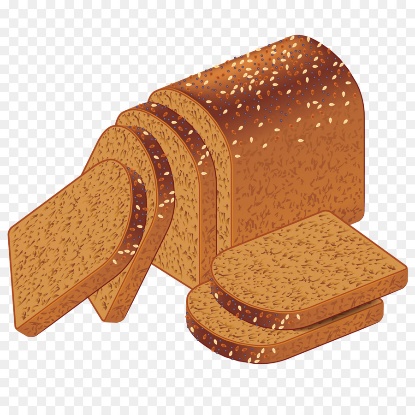 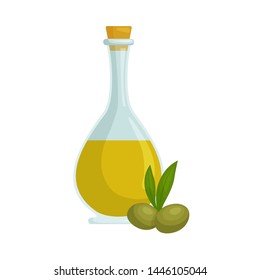 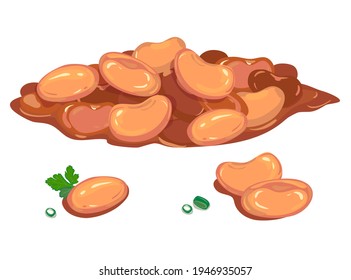 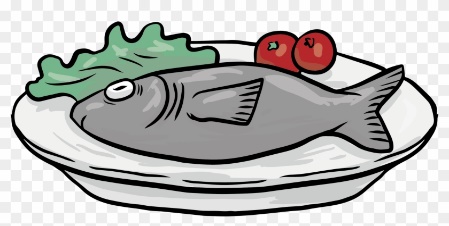 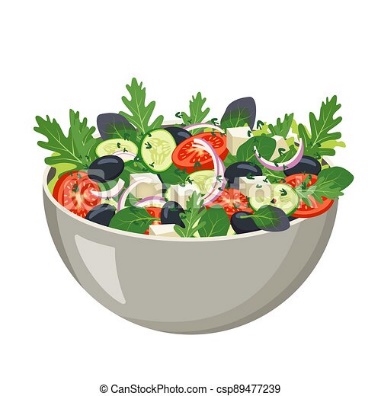 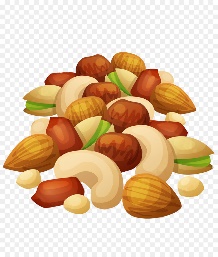 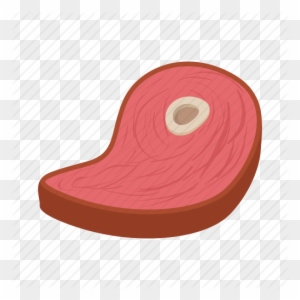 Děkuji za pozornost